Усадьба князя А.Б. Куракина «Надеждино» с. Куракино Сердобского района
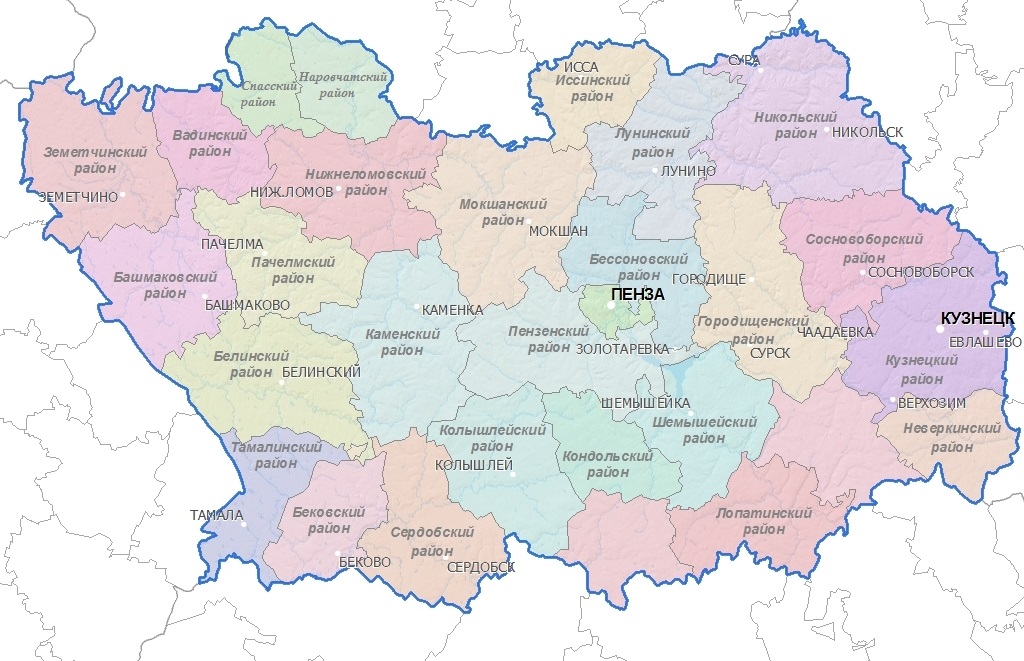 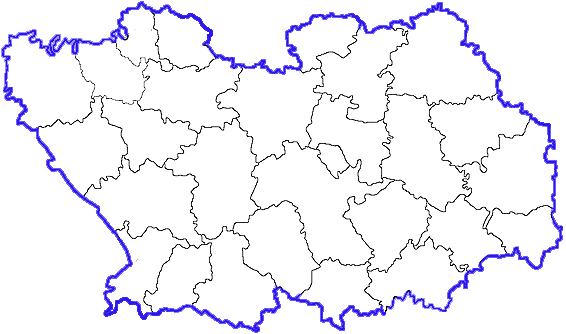 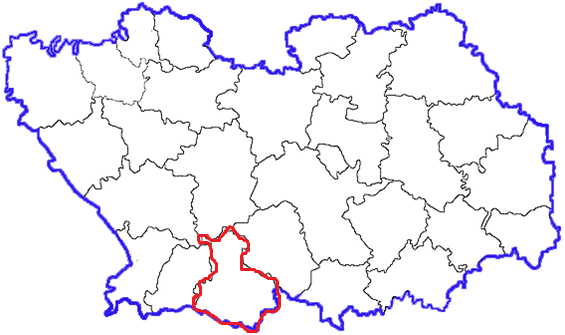 Усадьба «Надеждино»
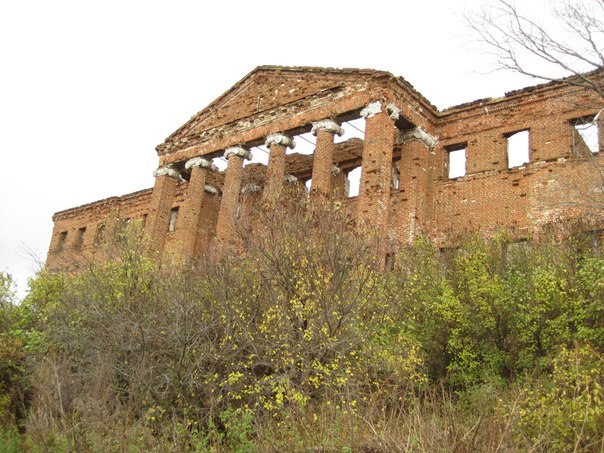 Куракинский парк
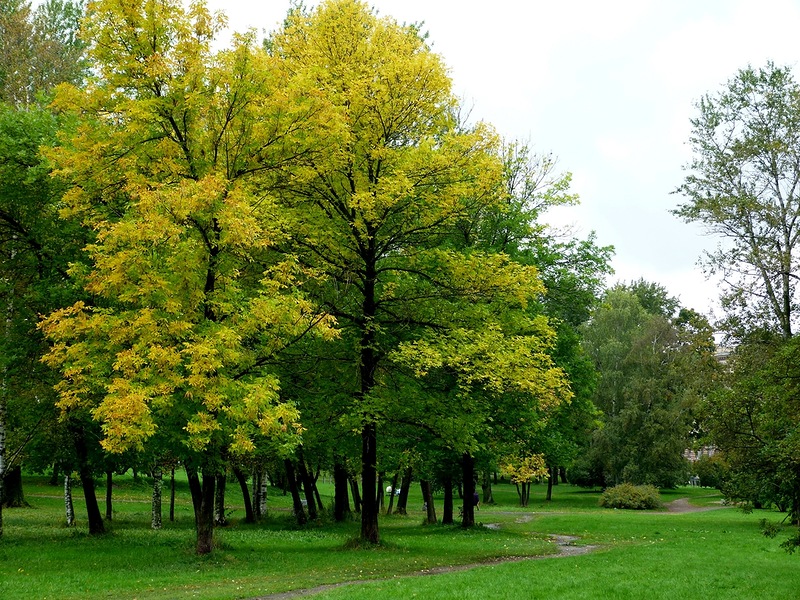 Усадьба «Надеждино» 
с. Куракино
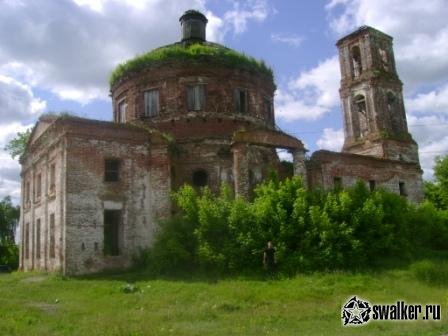 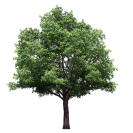 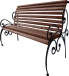 Усадьба «Надеждино» 
с. Куракино
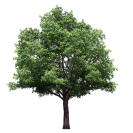 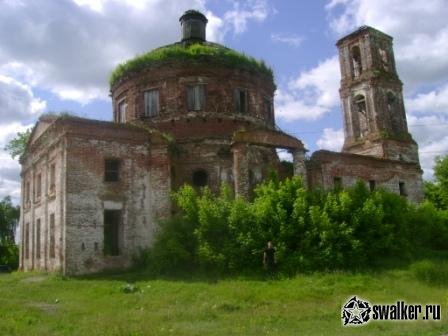 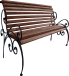 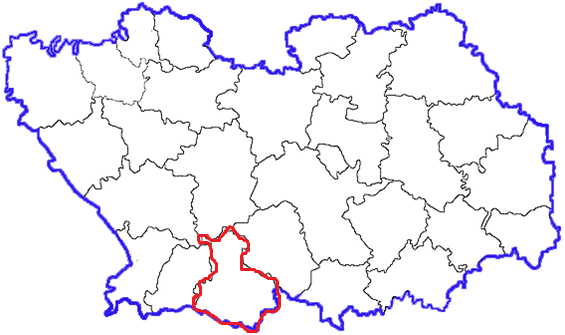 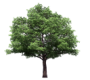 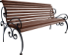 «Надеждино»
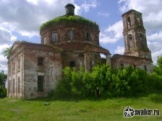